09. Algoritma PengurutanQuick Sort dan Merge Sort
ARNA FARIZA
Yuliana Setiowati
Capaian Pembelajaran
Mahasiswa mampu memahami algoritma pengurutan yaitu Quick Sort dan Merge Sort
Mahasiswa dapat mengimplementasikan fungsi algoritma pengurutan Quick Sort dan Merge Sort
Materi
Algoritma Merge Sort
Algoritma Quick Sort
Algoritma Quick Sort
Metode quick sort dikembangkan oleh C.A.R Hoare pada tahun 1960, dan dimuat sebagai artikel di “Computer Journal 5” pada April 1962.
Algoritma sorting yang berdasarkan pembandingan dengan metoda divide-and-conquer. 
Disebut Quick Sort, karena Algoritma quick sort mengurutkan dengan sangat cepat, namun algoritma ini sangat komplex dan diproses secara rekursif.
Algoritma pengurutan data yang menggunakan teknik pemecahan data menjadi partisi-partisi, sehingga metode ini disebut juga dengan nama partition exchange sort.
PENS-ITS
Ide Quicksort
Tentukan “pivot”. Bagi Data menjadi 2 Bagian yaitu Data kurang dari pivot dan Data lebih besar dari pivot. Urutkan tiap bagian tersebut secara rekursif.
Ide QuicksortDivide-and-Conqueror
Tentukan pivotnya


Divide (Bagi): Data disusun sehingga x berada pada posisi akhir E

Recur and Conquer: Diurutkan secara rekursif
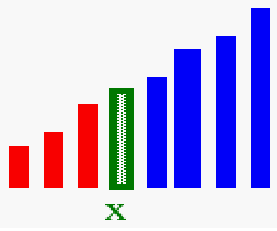 Algoritma Pengurutan
Insertion, selection and bubble sort , worst casenya merupakan class kuadratik
Mergesort and Quicksort
               
			      O(nlog2n)
Quicksort
Algoritma divide-and-conquer 
Divide : array A[p..r] is dipartisi menjadi dua subarray yang tidak empty A[p..q] and A[q+1..r] 
Invariant: Semua elemen pada A[p..q] lebih kecil dari semua elemen pada A[q+1..r]
Conquer : Subarray diurutkan secara rekursif dengan memanggil quicksort
Program Quicksort
Quicksort(A,p, r)
{
    if (p < r)
    {
        q = Partition(p, r);
        Quicksort(A, p, q);
        Quicksort(A, q+1, r);
    }
}
Quicksort - Partisi
Jelas, semua kegiatan penting berada pada fungsi partition()
Menyusun kembali subarray
Hasil akhir :
Dua subarray
Semua elemen pada subarray pertama lebih kecil dari semua nilai pada subarray kedua
Mengembalikan indeks pivot yang membagi subarray
Partisi
Partition(A, p, r):
Pilih elemen sebagai “pivot” (which?)
Dua bagian A[p..i] and A[j..r]
Semua element pada A[p..i] <= pivot
Semua element pada A[j..r] >= pivot
Increment i sampai A[i] >= pivot (var I digunakan untuk mendapatkan bilangan >= pivot)
Decrement j sampai A[j] <= pivot (var j digunakan untuk mendapatkan bilangan <= pivot)
Swap A[i] dan A[j]
Repeat Until i >= j 
Return j
Partition Code
Partition(A, p, r)
    x = A[p];
    i = p - 1;
    j = r + 1;
    while (TRUE)
        repeat 
            j--;
        until A[j] <= x;
        repeat 
            i++;
        until A[i] >= x;
        if (i < j)
            Swap(A, i, j);
        else
            return j;
Pohon RekursifQuick Sort
Pada slide 13 merupakan pohon rekursif dari Quick Sort.
Terdapat 10 data yaitu 12, 35, 9, 11, 3, 17, 23, 15, 31, 20.
Pemanggilan method dengan cara QuickSort(0,9), selanjutnya dilakukan proses Partisi, data dipartisi pada indeks ke-2 sehingga menghasilkan proses rekursif QuickSort(0,2) dan QuickSort(3,9)
Proses rekursif berhenti jika hanya berisi satu data saja, misal QuickSort(3,3)
QuickSort(0,9)
q = 2
QuickSort(0,2)
QuickSort(3,9)
PENS-ITS
QuickSort(0,9)
q = 2
QuickSort(0,2)
QuickSort(3,9)
q = 0
q = 8
QS(0,0)
QS(1,2)
QS(3,8)
QS(9,9)
q = 5
QS(6,8)
QS(3,5)
q = 3
q = 6
QS(7,8)
QS(3,3)
QS(4,5)
QS(6,6)
QS(4,4)
QS(5,5)
QS(7,7)
QS(8,8)
q = 4
3
11
9
35
12
17
23
15
31
20
12
35
9
11
3
17
23
15
31
20
QuickSort(0,9)
q = 2
QuickSort(0,2)
QuickSort(3,9)
QuickSort(0,0)
QuickSort(1,2)
9
11
3
35
12
17
23
15
31
20
12
35
9
11
3
17
23
15
31
20
QuickSort(0,9)
X = PIVOT merupakan indeks ke –0, sehingga 
 PIVOT = 12
 terdapat variabel i dan j , i=0 , j=9
 variabel i untuk mencari bilangan yang lebih besar dari PIVOT. Cara kerjanya : selama Data[i] < PIVOT maka nilai i ditambah.
 variabel j untuk mencari bilangan yang lebih kecil dari PIVOT. Cara kerjanya : selama Data[j] > PIVOT maka nilai j dikurangi
q = Partition(0,9)
12
3
3
35
35
11
9
9
9
35
11
11
12
12
3
17
17
17
23
23
23
15
15
15
31
31
31
20
20
20
PIVOT = 12
i = 0 j = 4
i < j maka SWAP
SWAP
PIVOT = 12
i = 1 j = 3
i < j maka SWAP
SWAP
PIVOT = 12
i = 3 j = 2
i < j  (False)   NO SWAP
Return j = 2
Q = Partisi = 2
QuickSort(0,9)
QuickSort(0,2)
QuickSort(3,9)
3
11
9
35
12
17
23
15
31
20
QuickSort(0,2)
PIVOT = 3
i = 0 j = 0
i < j  (False)   NO SWAP
Return j = 0
Q = Partisi = 0
QuickSort(0,0)
QuickSort(1,2)
QuickSort(1,2)
PIVOT = 11
i = 1 j = 2
i < j    SWAP
9
11
3
35
12
17
23
15
31
20
PIVOT = 11
i = 2 j = 1
i < j    NO SWAP
Return j = 1
Q = Partisi = 1
QuickSort(1,2)
QuickSort(1,1)
QuickSort(2,2)
QuickSort(3,9)
11
3
9
35
12
17
23
15
31
20
PIVOT = 35
i = 3 j = 9
i < j    SWAP
11
3
9
20
12
17
23
15
31
35
PIVOT = 35
i = 9 j = 8
i < j    NO SWAP
Return j = 8
Q = Partisi = 8
QuickSort(3,9)
QuickSort(3,8)
QuickSort(9,9)
11
3
9
20
12
17
23
15
31
35
QuickSort(3,8)
PIVOT = 20
i = 3 j = 7
i < j    SWAP
11
15
12
17
23
20
31
35
3
9
PIVOT = 20
i = 6 j = 5
i < j    NO SWAP
Return j = 5
Q = Partisi = 5
QuickSort(3,8)
QuickSort(3,5)
QuickSort(6,8)
PIVOT = 15
i = 3 j = 4
i < j    SWAP
11
3
9
12
15
17
23
20
31
35
PIVOT = 15
i = 4 j = 3
i < j    NO SWAP
Return j = 3
Q = Partisi = 3
QS(3,5)
q = 3
QS(3,3)
QS(4,5)
11
3
9
12
15
17
23
20
31
35
QS(4,5)
QS(4,5)
q = 4
PIVOT = 15
i = 4 j = 4
i < j    NO SWAP
Return j = 4
Q = Partisi = 4
QS(4,4)
QS(5,5)
11
3
9
12
15
17
23
20
31
35
PIVOT = 23
i = 6 j = 7
i < j    SWAP
QuickSort(6,8)
11
3
9
12
15
17
20
23
31
35
PIVOT = 23
i = 7 j = 6
i < j    NO SWAP
Return j = 6
Q = Partisi = 6
QS(6,8)
q = 6
QS(6,6)
QS(7,8)
11
3
9
12
15
17
20
23
31
35
QS(7,8)
QS(7,8)
PIVOT = 23
i = 7 j = 7
i < j    NO SWAP
Return j = 7
Q = Partisi = 7
QS(7,7)
QS(8,8)
Analisa Quicksort
Misalkan pivot dipilih secara random.
Berapa hasil running time untuk Best Case ?
Rekursif
Partisi membagi array menjadi dua subarray dengan ukuran n/2
Quicksort untuk tiap subarray

Berapa Waktu Rekursif  ? O(log2n)
Jumlah pengaksesan partisi ? O(n)
Analisa Quicksort
Diasumsikan bahwa pivot dipilih secara random
Running Time untuk Best case : O(n log2n)
Pivot selalu berada ditengah elemen
Tiap pemanggilan rekursif array dibagi menjadi dua subaarray dengan ukuran yang sama, Bagian sebelah kiri pivot : elemennya lebih kecil dari pivot, Bagian sebelah kanan pivot : elemennya lebih besar dari pivot
Analisa Quicksort
Diasumsikan bahwa pivot dipilih secara random
Running Time untuk Best case : O(n log2n)
Berapa running time untuk Worst case?
Analisa Quicksort
Worst case: O(N2)
Pivot merupakan elemen terbesar atau terkecil pada tiap pemanggilan rekursif, sehingga menjadi suatu bagian yang lebih kecil pivot, pivot dan bagian yang kosong
Quicksort: Worst Case
Dimisalkan elemen pertama dipilih sebagai pivot
Misalkan terdapat array yang sudah urut
2
4
10
12
13
50
57
63
100
[0]    [1]   [2]    [3]   [4]   [5]    [6]   [7]   [8]
pivot_index = 0
too_big_index
too_small_index
Quicksort Analysis
Best case running time: O(n log2n)

Worst case running time: O(n2)

Average case running time: O(n log2n)
Kesimpulan Algoritma Sorting
Merge Sort
6
37
23
19
89
15
2
12
Merge Sort
Merupakan algoritma divide-and-conquer (membagi dan menyelesaikan)
Membagi array menjadi dua bagian sampai subarray hanya berisi satu elemen
Mengabungkan solusi sub-problem :
Membandingkan elemen pertama subarray
Memindahkan elemen terkecil dan meletakkannya ke array hasil
Lanjutkan Proses sampai semua elemen berada pada array hasil
Dibawah ini adalah data yang akan dilakukan proses Merge Sort
98
23
45
14
6
67
33
42
98
23
45
14
6
67
33
42
98
23
45
14
6
67
33
42
98
23
45
14
6
67
33
42
98
23
45
14
6
67
33
42
98
23
45
14
98
23
45
14
6
67
33
42
98
23
45
14
6
67
33
42
98
23
45
14
98
23
98
23
45
14
6
67
33
42
98
23
45
14
6
67
33
42
98
23
45
14
98
23
Merge
98
23
45
14
6
67
33
42
98
23
45
14
6
67
33
42
98
23
45
14
98
23
23
Merge
98
23
45
14
6
67
33
42
98
23
45
14
6
67
33
42
98
23
45
14
98
23
23
98
Merge
98
23
45
14
6
67
33
42
98
23
45
14
6
67
33
42
98
23
45
14
98
23
45
14
23
98
98
23
45
14
6
67
33
42
98
23
45
14
6
67
33
42
98
23
45
14
98
23
45
14
23
98
Merge
98
23
45
14
6
67
33
42
98
23
45
14
6
67
33
42
98
23
45
14
98
23
45
14
23
98
14
Merge
98
23
45
14
6
67
33
42
98
23
45
14
6
67
33
42
98
23
45
14
98
23
45
14
23
98
14
45
Merge
98
23
45
14
6
67
33
42
98
23
45
14
6
67
33
42
98
23
45
14
98
23
45
14
23
98
14
45
Merge
98
23
45
14
6
67
33
42
98
23
45
14
6
67
33
42
98
23
45
14
98
23
45
14
23
98
14
45
14
Merge
98
23
45
14
6
67
33
42
98
23
45
14
6
67
33
42
98
23
45
14
98
23
45
14
23
98
14
45
14
23
Merge
98
23
45
14
6
67
33
42
98
23
45
14
6
67
33
42
98
23
45
14
98
23
45
14
23
98
14
45
14
23
45
Merge
98
23
45
14
6
67
33
42
98
23
45
14
6
67
33
42
98
23
45
14
98
23
45
14
23
98
14
45
14
23
45
98
Merge
98
23
45
14
6
67
33
42
98
23
45
14
6
67
33
42
98
23
45
14
6
67
33
42
98
23
45
14
23
98
14
45
14
23
45
98
98
23
45
14
6
67
33
42
98
23
45
14
6
67
33
42
98
23
45
14
6
67
33
42
98
23
45
14
6
67
23
98
14
45
14
23
45
98
98
23
45
14
6
67
33
42
98
23
45
14
6
67
33
42
98
23
45
14
6
67
33
42
98
23
45
14
6
67
23
98
14
45
Merge
14
23
45
98
98
23
45
14
6
67
33
42
98
23
45
14
6
67
33
42
98
23
45
14
6
67
33
42
98
23
45
14
6
67
23
98
14
45
6
Merge
14
23
45
98
98
23
45
14
6
67
33
42
98
23
45
14
6
67
33
42
98
23
45
14
6
67
33
42
98
23
45
14
6
67
23
98
14
45
6
67
Merge
14
23
45
98
98
23
45
14
6
67
33
42
98
23
45
14
6
67
33
42
98
23
45
14
6
67
33
42
98
23
45
14
6
67
33
42
23
98
14
45
6
67
14
23
45
98
98
23
45
14
6
67
33
42
98
23
45
14
6
67
33
42
98
23
45
14
6
67
33
42
98
23
45
14
6
67
33
42
23
98
14
45
6
67
Merge
14
23
45
98
98
23
45
14
6
67
33
42
98
23
45
14
6
67
33
42
98
23
45
14
6
67
33
42
98
23
45
14
6
67
33
42
23
98
14
45
6
67
33
Merge
14
23
45
98
98
23
45
14
6
67
33
42
98
23
45
14
6
67
33
42
98
23
45
14
6
67
33
42
98
23
45
14
6
67
33
42
23
98
14
45
6
67
33
42
Merge
14
23
45
98
98
23
45
14
6
67
33
42
98
23
45
14
6
67
33
42
98
23
45
14
6
67
33
42
98
23
45
14
6
67
33
42
23
98
14
45
6
67
33
42
14
23
45
98
Merge
98
23
45
14
6
67
33
42
98
23
45
14
6
67
33
42
98
23
45
14
6
67
33
42
98
23
45
14
6
67
33
42
23
98
14
45
6
67
33
42
6
14
23
45
98
Merge
98
23
45
14
6
67
33
42
98
23
45
14
6
67
33
42
98
23
45
14
6
67
33
42
98
23
45
14
6
67
33
42
23
98
14
45
6
67
33
42
6
33
14
23
45
98
Merge
98
23
45
14
6
67
33
42
98
23
45
14
6
67
33
42
98
23
45
14
6
67
33
42
98
23
45
14
6
67
33
42
23
98
14
45
6
67
33
42
6
33
42
14
23
45
98
Merge
98
23
45
14
6
67
33
42
98
23
45
14
6
67
33
42
98
23
45
14
6
67
33
42
98
23
45
14
6
67
33
42
23
98
14
45
6
67
33
42
6
33
42
67
14
23
45
98
Merge
98
23
45
14
6
67
33
42
98
23
45
14
6
67
33
42
98
23
45
14
6
67
33
42
98
23
45
14
6
67
33
42
23
98
14
45
6
67
33
42
6
33
42
67
14
23
45
98
Merge
98
23
45
14
6
67
33
42
98
23
45
14
6
67
33
42
98
23
45
14
6
67
33
42
98
23
45
14
6
67
33
42
23
98
14
45
6
67
33
42
6
33
42
67
14
23
45
98
6
Merge
98
23
45
14
6
67
33
42
98
23
45
14
6
67
33
42
98
23
45
14
6
67
33
42
98
23
45
14
6
67
33
42
23
98
14
45
6
67
33
42
6
33
42
67
14
23
45
98
6
14
Merge
98
23
45
14
6
67
33
42
98
23
45
14
6
67
33
42
98
23
45
14
6
67
33
42
98
23
45
14
6
67
33
42
23
98
14
45
6
67
33
42
6
33
42
67
14
23
45
98
6
14
23
Merge
98
23
45
14
6
67
33
42
98
23
45
14
6
67
33
42
98
23
45
14
6
67
33
42
98
23
45
14
6
67
33
42
23
98
14
45
6
67
33
42
6
33
42
67
14
23
45
98
6
14
23
33
Merge
98
23
45
14
6
67
33
42
98
23
45
14
6
67
33
42
98
23
45
14
6
67
33
42
98
23
45
14
6
67
33
42
23
98
14
45
6
67
33
42
6
33
42
67
14
23
45
98
6
14
23
33
42
Merge
98
23
45
14
6
67
33
42
98
23
45
14
6
67
33
42
98
23
45
14
6
67
33
42
98
23
45
14
6
67
33
42
23
98
14
45
6
67
33
42
6
33
42
67
14
23
45
98
6
14
23
33
42
45
Merge
98
23
45
14
6
67
33
42
98
23
45
14
6
67
33
42
98
23
45
14
6
67
33
42
98
23
45
14
6
67
33
42
23
98
14
45
6
67
33
42
6
33
42
67
14
23
45
98
6
14
23
33
42
45
67
Merge
98
23
45
14
6
67
33
42
98
23
45
14
6
67
33
42
98
23
45
14
6
67
33
42
98
23
45
14
6
67
33
42
23
98
14
45
6
67
33
42
6
33
42
67
14
23
45
98
6
14
23
33
42
45
67
98
Merge
98
23
45
14
6
67
33
42
98
23
45
14
6
67
33
42
98
23
45
14
6
67
33
42
98
23
45
14
6
67
33
42
23
98
14
45
6
67
33
42
6
33
42
67
14
23
45
98
6
14
23
33
42
45
67
98
98
23
45
14
6
67
33
42
6
14
23
33
42
45
67
98
Algoritma Merge Sort
1. void MergeSortRekursif(a,  b)
2.	jika (a<b) maka kerjakan baris 3-6  
3.		tengah = (a+b) / 2 ;
4.		MergeSortRekursif(a,tengah);
5.		MergeSortRekursif(tengah+1,b);
6.		Merge(a,tengah,b);
Fungsi Merge
1. void Merge(int kiri, int tengah, int kanan)
2.	l1 ← kiri  
3.	u1 ← tengah  
4.	l2 ← tengah+1
5.	u2 ← kanan 
6.	k ← l1;
Fungsi Merge()
7.	selama  (l1<=u1 && l2<=u2) kerjakan baris 8-14
8.		jika (Data[l1] < Data[l2]) maka kerjakan 9-10
9.			aux[k] ← Data[l1]
10.			l1 ← l1 + 1
11.		jika tidak kerjakan baris 12-13
12.			aux[k] = Data[l2]
13.			l2 ← l2 + 1
14.		k ← k + 1
 
15.	selama (l1<=u1) kerjakan baris 16-18
16.		aux[k] = Data[l1]
17.		l1 ← l1 + 1
18.		k ← k + 1
Fungsi Merge()
19.	selama (l2<=u2) kerjakan baris 20-22
20.		aux[k] = Data[l2]
21.		l2 ← l2 + 1
22.		k ← k + 1
	
23.	k ← kiri
24.	selama (k <=kanan) kerjakan baris 25-26
25.		Data[k] = aux[k]
26.		k ← k + 1
Waktu Kompleksitas Mergesort
Kompleksitas waktu dari proses Rekursif.
T(n) adalah running time untuk worst-case untuk mengurutkan  n data/bilangan.
Diasumsikan n=2k, for some integer k.
Terdapat 2 rekursif merge sort, kompleksitas waktunya T(n/2)
T(n/2)
T(n/2)
Proses Merge memerlukan
waktu O(n) untuk menggabungkan
Hasil dari merge sort rekursif
O(n/2+n/2=n)
T(n)     = 2T(n/2) + O(n) 	n>1
T(1)      =O(1)			n=1
Waktu Kompleksitas Mergesort
Recursive step
Recursive step
Collect terms
Recursive step
Collect terms
Setelah level ke - k
Waktu Kompleksitas Mergesort
Karena n=2k,  setelah level ke- k (=log2n) pemanggilan rekursif, bertemu dengan (n=1)
Put k= log2n, (n=2k)
T(n) = 2k T(n/2k) + kO(n)=nT(n/n) + kO(n)
= nT(1)+ log2nO(n)=nO(1)+O(n log2n)
=O(n)+O(n log2n)
=O(n log2n) = O(n logn)
Perbandingan insertion sort dan merge sort (dalam detik)
Kesimpulan
Cara Kerja Quick Sort
Tentukan “pivot”. Bagi Data menjadi 2 Bagian yaitu Data kurang dari pivot dan Data lebih besar dari pivot. Urutkan tiap bagian tersebut secara rekursif.
Cara Kerja Merge Sort
Merupakan algoritma divide-and-conquer (membagi dan menyelesaikan)
Membagi array menjadi dua bagian sampai subarray hanya berisi satu elemen
Mengabungkan solusi sub-problem :
Membandingkan elemen pertama subarray
Memindahkan elemen terkecil dan meletakkannya ke array hasil
Lanjutkan Proses sampai semua elemen berada pada array hasil
Latihan Soal
Urutkan data di bawah ini dengan Algoritma Merge Sort dan Quick Sort, jelaskan pula langkah-langkahnya !
9  1  2  5  6  4